Akka Actor Programming
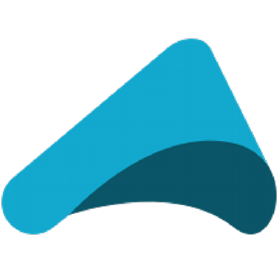 CSE2520 – Big Data Processing
2021
Burcu Kulahcioglu Ozkan
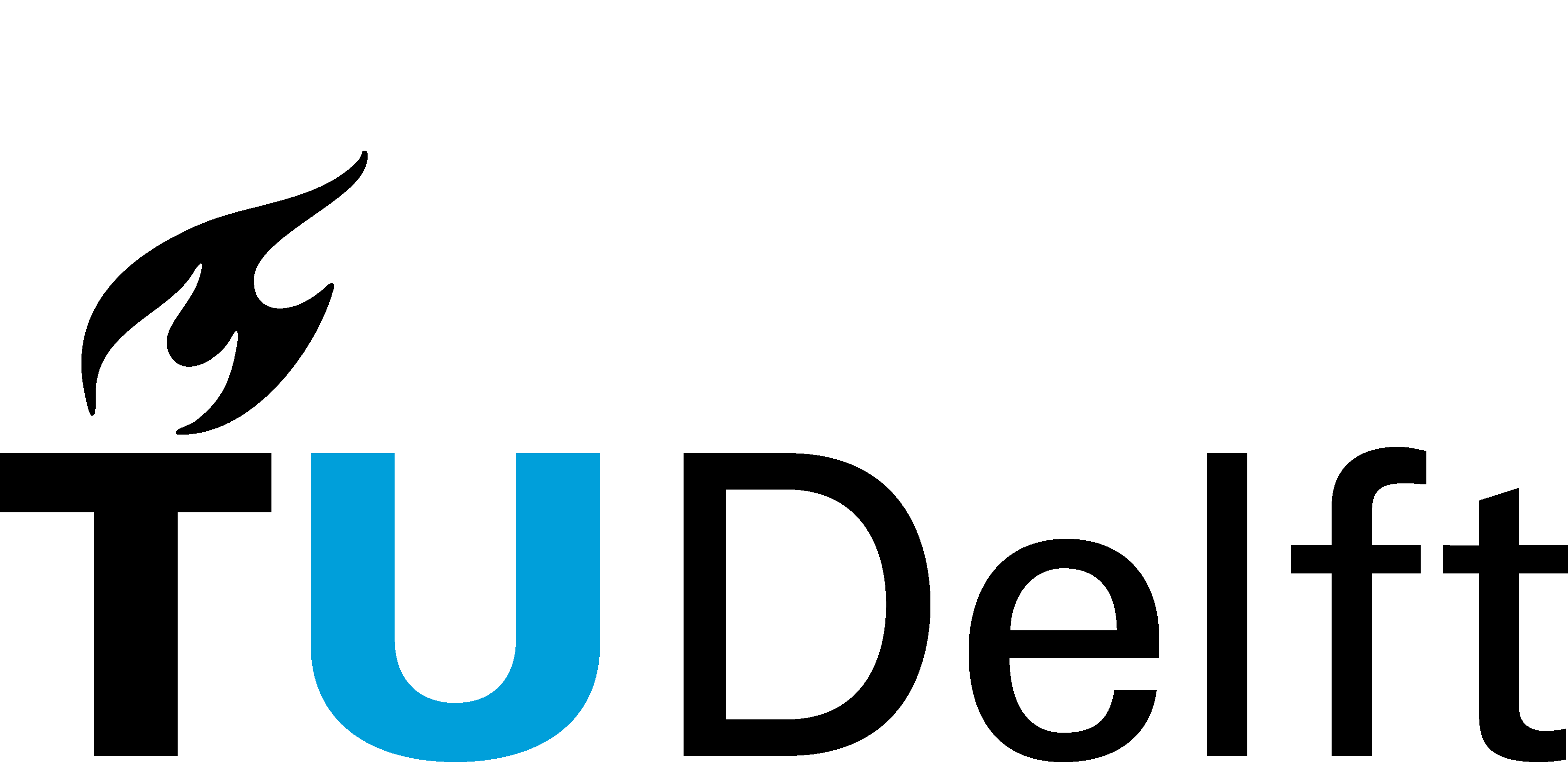 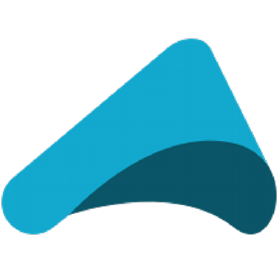 Akka Actor Programming
Akka is an open-source actor programming library for Scala and Java

It a general purpose framework to create reactive, distributed, parallel and resilient concurrent applications in Scala or Java. 

It provides a high-level concurrency abstraction:
Multi-threaded behavior without the use of low-level concurrency constructs (atomics, locks, etc)
Transparent remote communication between components
A high-availability architecture that is elastic, scales in or out, on demand

The programmer can focus on application logic rather than programming the distributed system
2
[Speaker Notes: FP + OP]
Actor Model of Concurrency [1, 2]
Actors: independent computation units with their own local state
Operate on an isolated, encapsulated state 
Communicate by asynchronous message-passing
Concurrent and distributed by design
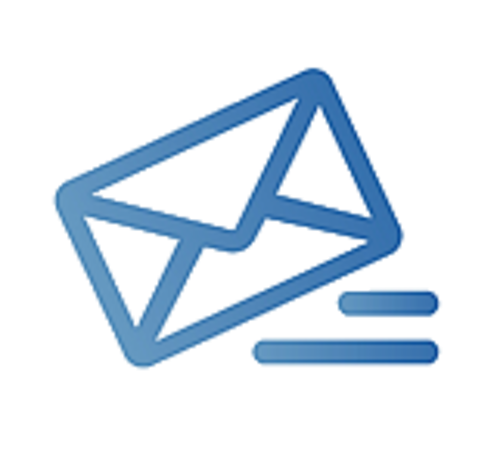 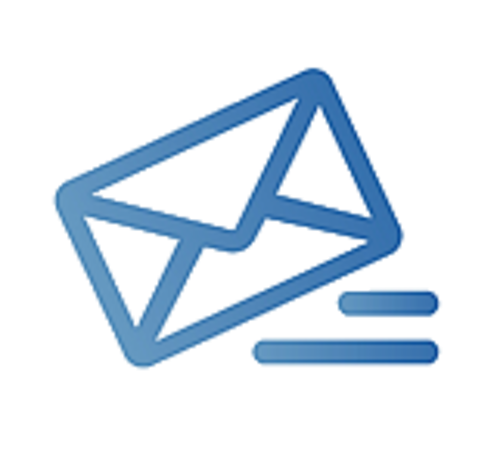 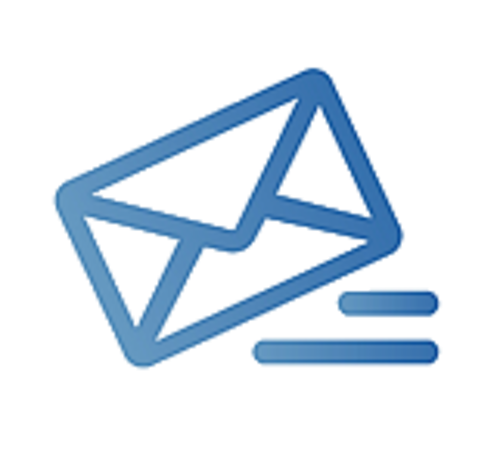 [1] Carl Hewitt, Peter Bishop, and Richard Steiger. 1973. A Universal Modular ACTOR Formalism for Artificial Intelligence.
 In Advance Papers of the Conference, Vol. 3. Stanford Research Institute, 235.
[2] Gul A Agha. 1985. Actors: A model of concurrent computation in distributed systems. 
Technical Report. Massachusetts Institute of Technology, Cambridge Artificial Intelligence Lab.
3
Actor Model of Concurrency
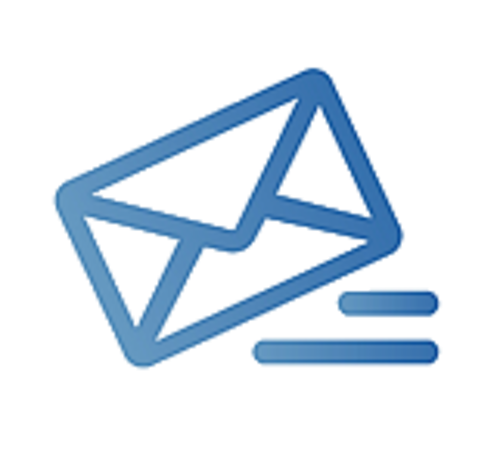 Mailbox:
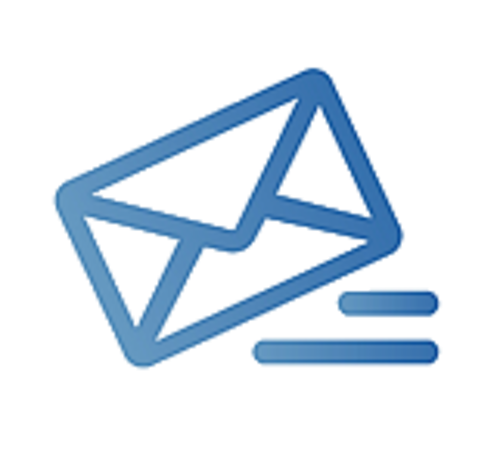 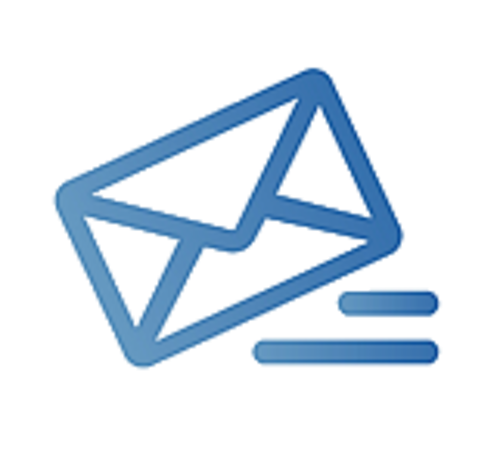 Each actor has a mailbox, processes messages serially
The messages sent to an actor are handled sequentially
An actor can be used to model a Finite State Machine 
Upon receipt of a message, an actor can:
Update its local state
Send messages to other actors
Create new actors
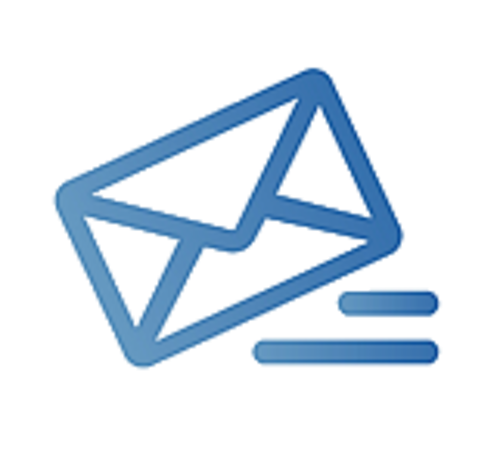 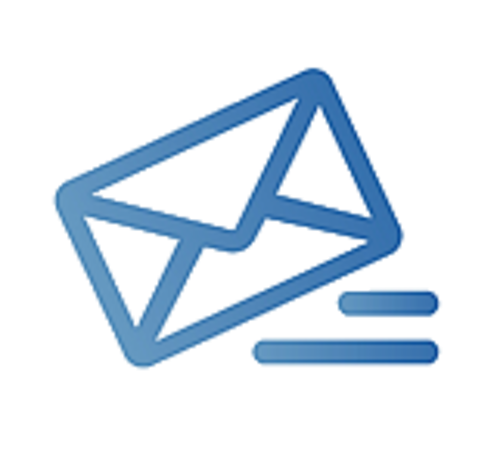 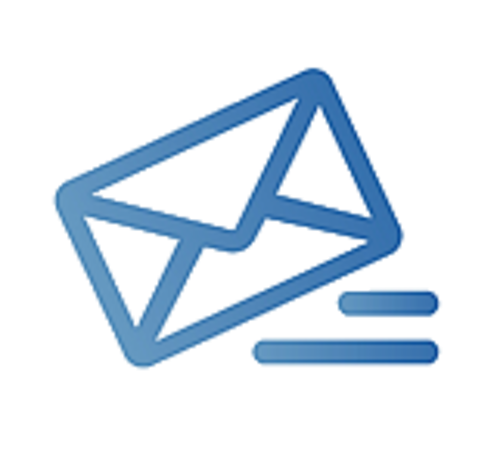 Mailbox:
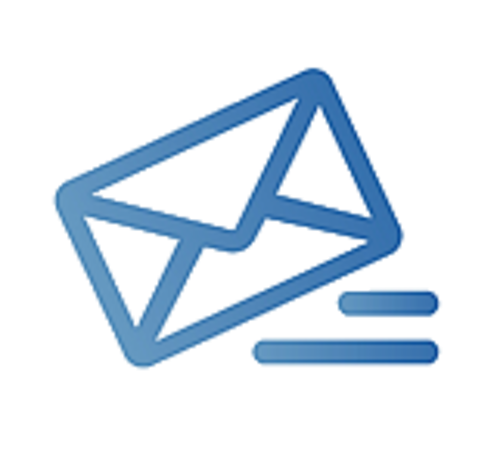 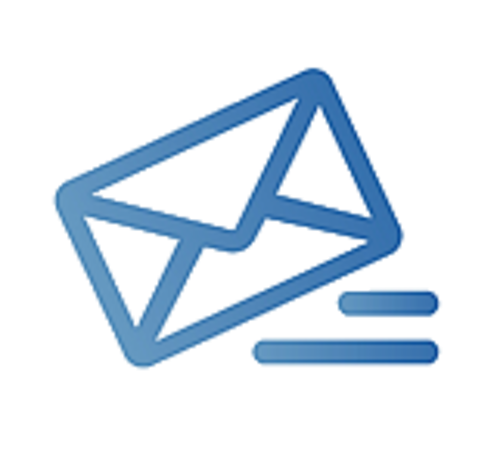 Mailbox:
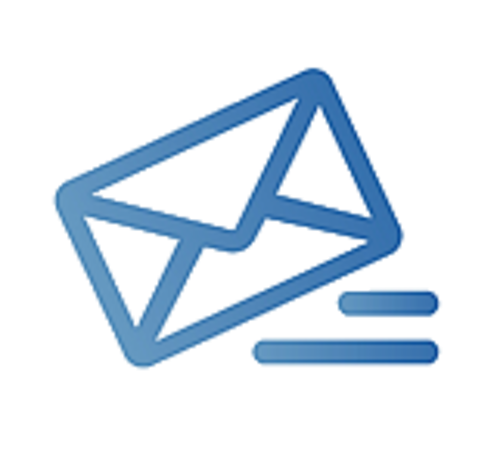 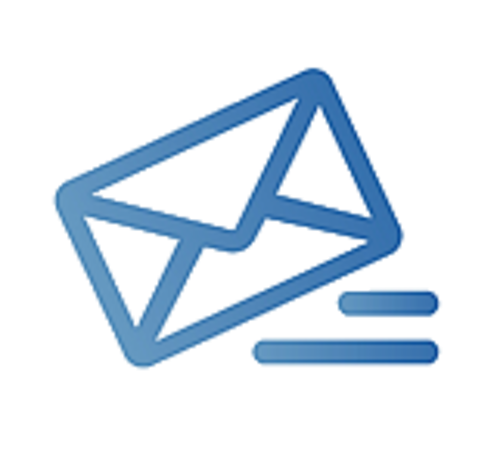 4
[Speaker Notes: Talk about method invovations vs async dispatch]
An Example Akka Actor Program:
HelloWordMain
spawn
spawn
Greet
Greeted
HelloWordBot
HelloWord
5
Example from: https://doc.akka.io/docs/akka/current/typed/actors.html
HelloWorld
Greet
Greeted
HelloWordBot
HelloWord
object HelloWorld { 
  final case class Greet(whom: String, replyTo: ActorRef[Greeted]) 
  final case class Greeted(whom: String, from: ActorRef[Greet]) 

  def apply(): Behavior[Greet] = Behaviors.receive { (context, message) =>    
    context.log.info("Hello {}!", message.whom) 
    message.replyTo ! Greeted(message.whom, context.self) 
    Behaviors.same 
  } 
}
6
HelloWorldBot
Greet
Greeted
object HelloWorldBot { 
  def apply(max: Int): Behavior[HelloWorld.Greeted] = { bot(0, max) } 

  private def bot(greetingCounter: Int, max: Int): Behavior[HelloWorld.Greeted] = 
    Behaviors.receive { (context, message) => 
      val n = greetingCounter + 1 
      context.log.info2("Greeting {} for {}", n, message.whom) 
      if (n == max) { 
        Behaviors.stopped 
      } else { 
        message.from ! HelloWorld.Greet(message.whom, context.self) 
        bot(n, max) 
      } 
}}
HelloWordBot
HelloWord
7
HelloWorldMain
HelloWordMain
object HelloWorldMain { 
  final case class SayHello(name: String) 

  def apply(): Behavior[SayHello] = Behaviors.setup { context => 
    val greeter = context.spawn(HelloWorld(), "greeter") 
    Behaviors.receiveMessage { message => 
      val replyTo = context.spawn(HelloWorldBot(max = 3), message.name) 
      greeter ! HelloWorld.Greet(message.name, replyTo) 
      Behaviors.same } 
} }
spawn
spawn
Greet
Greeted
HelloWordBot
HelloWord
8
Running the Actor System
val system: ActorSystem[HelloWorldMain.SayHello] = ActorSystem(HelloWorldMain(), "hello") 
system ! HelloWorldMain.SayHello("World") 
system ! HelloWorldMain.SayHello("Akka")
14:26:33.904 [hello-akka.actor.default-dispatcher-6] INFO HelloWorld$ - Hello World!
14:26:33.905 [hello-akka.actor.default-dispatcher-6] INFO HelloWorld$ - Hello Akka!
14:26:33.906 [hello-akka.actor.default-dispatcher-5] INFO HelloWorldBot$ - Greeting 1 for World
14:26:33.906 [hello-akka.actor.default-dispatcher-3] INFO HelloWorldBot$ - Greeting 1 for Akka
14:26:33.906 [hello-akka.actor.default-dispatcher-6] INFO HelloWorld$ - Hello World!
14:26:33.906 [hello-akka.actor.default-dispatcher-5] INFO HelloWorldBot$ - Greeting 2 for World
14:26:33.906 [hello-akka.actor.default-dispatcher-6] INFO HelloWorld$ - Hello Akka!
14:26:33.906 [hello-akka.actor.default-dispatcher-5] INFO HelloWorldBot$ - Greeting 2 for Akka
14:26:33.906 [hello-akka.actor.default-dispatcher-6] INFO HelloWorld$ - Hello World!
14:26:33.906 [hello-akka.actor.default-dispatcher-5] INFO HelloWorldBot$ - Greeting 3 for World
14:26:33.906 [hello-akka.actor.default-dispatcher-6] INFO HelloWorld$ - Hello Akka!
14:26:33.906 [hello-akka.actor.default-dispatcher-6] INFO HelloWorldBot$ - Greeting 3 for Akka
9
Fault Tolerance via Actor Supervision
Fault-tolerance is provided via hierarchical supervision
Actors can create child actors which they monitor for failure 
They can restart actors if necessary
val behavior = Behaviors.supervise(behavior).onFailure[IllegalStateException](SupervisorStrategy.restart)
val ref = context.spawn(behavior, "my-actor")
context.watchWith(ref, ActorTerminated)
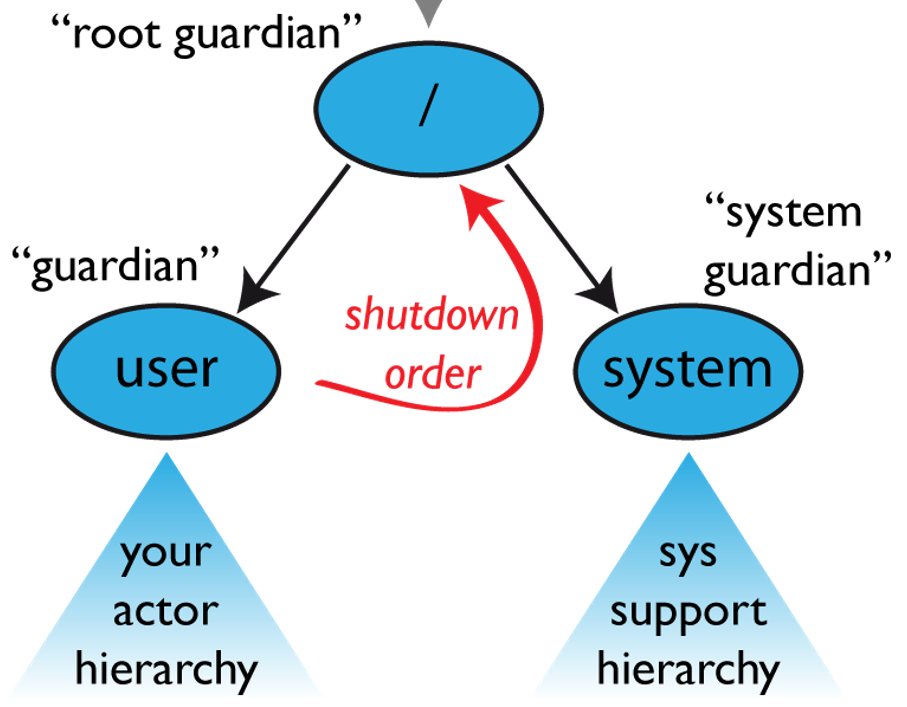 10
https://doc.akka.io/docs/akka/2.5.32/general/supervision.html
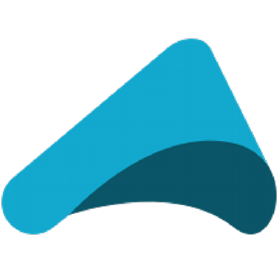 Akka Classic vs Typed
Classic – The original Akka API
Actors are untyped: Can receive and send any type of messages





Akka Typed - The new Akka Actor API with types
“Protocol-first” approach (programmer defines the protocol in terms of exchanged messages)
class HelloWorld extends Actor { 
  def receive: Receive = { 
    case Greet (whom, replyTo) =>    
      context.log.info("Hello {}!", message.whom) 
      replyTo ! Greeted(message.whom, context.self) 
}}
object HelloWorld { 
  def apply(): Behavior[Greet] = Behaviors.receive { (context, message) =>    
    . . .
}}
11
MapReduce Programming Model [3]
Takes a set of input key/value pairs, and produces a set of output key/value pairs.
The computation is expressed using two functions: Map and Reduce.
Map takes an input pair and produces a set of intermediate key/value pairs
Reduce takes an intermediate key, and a set of values for that key. It merges together these values.
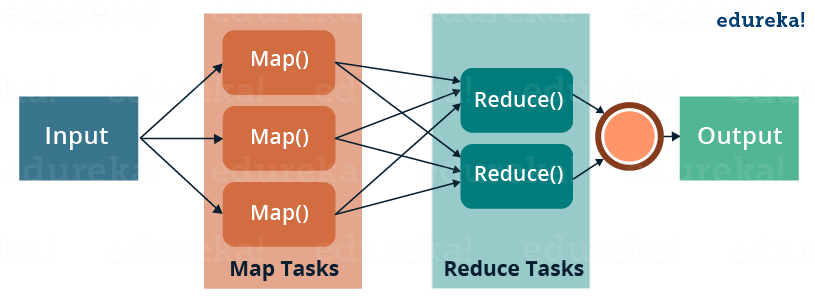 [3] Jeffrey Dean and Sanjay Ghemawat, “MapReduce: Simplied Data Processing on Large Clusters”, OSDI’04
12
Image source: https://www.edureka.co/blog/mapreduce-tutorial/
MapReduce Programming Model – WordCount Example
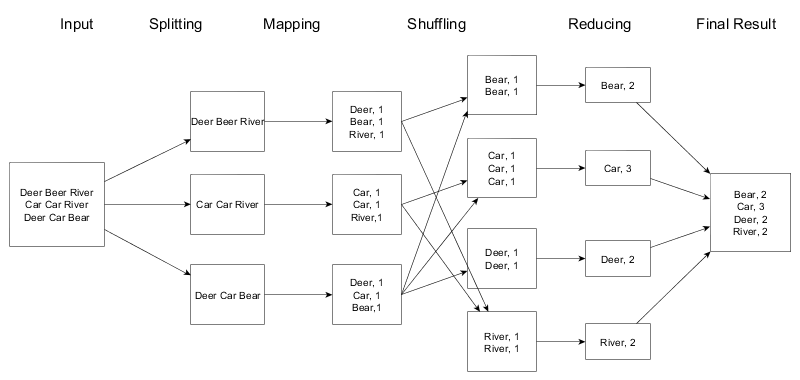 13
Image credit: http://stephanie-w.github.io/brainscribble/hadoop-word-count-explained.html
[Speaker Notes: Image credit: http://stephanie-w.github.io/brainscribble/hadoop-word-count-explained.html]
MapReduce in Akka: An Example Implementation
Spawns the actors
ClusterMonitor
spawn
spawn
spawn
Supervisor
Distributes tasks and
supervises the mappers and reducers
Reducer-1
Mapper-1
Execute reduce tasks and 
Write the output files
Execute map tasks and 
Write the intermediate files
. . .
. . .
Mapper-N
Reducer-M
14
MapReduce Execution Overview
Supervisor
assign map task
assign reduce task
Mappers
Reducers
local
write
read
write
split 0
output file 0
split 1
remote
read
read
local
write
split 2
split 3
write
read
output file 1
split 4
local
write
output
files
intermediate
files
reduce
phase
input files
map 
phase
15
What to communicate between the actors?
How to process messages? 
How to provide fault-tolerance of mappers and reducers?
Supervisor
?
?
?
?
Reducer-1
Mapper-1
?
?
. . .
. . .
Reducer-M
Mapper-N
16
[Speaker Notes: Protocol-first approach]
Actors in the MapReduce Example:
ClusterMonitor: Spawns all actors
Responds to MonitorCommand: 
NodesRegistered
SupervisorNode.MapperTerminated
SupervisorNode.ReducerTerminated

SupervisorNode: Distributes tasks and supervises mappers and reducers
Responds to SupervisorCommand:
SupervisorNode.AssignNextTask
SupervisorNode.MapperResponse
SupervisorNode.ReducerResponse
SupervisorNode.MapperTerminated
SupervisorNode.ReducerTerminated
MapperNode: Performs map operation
Responds to MapperCommand: 
MapperNode.StartMapper
MapperNode.ProcessNextBatch

ReducerNode: Performs reduce operation
Responds to ReducerCommand:
ReducerNode.StartReducer
ReducerNode.ReducerResponse
17